Grundutbildning i fisketillsyn
Fisketillsynen och samhället
Ämnesområde 1 enligt utbildningsplan HVMFS 2018:1
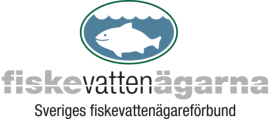 Produktion: Thomas Lennartsson, 2020
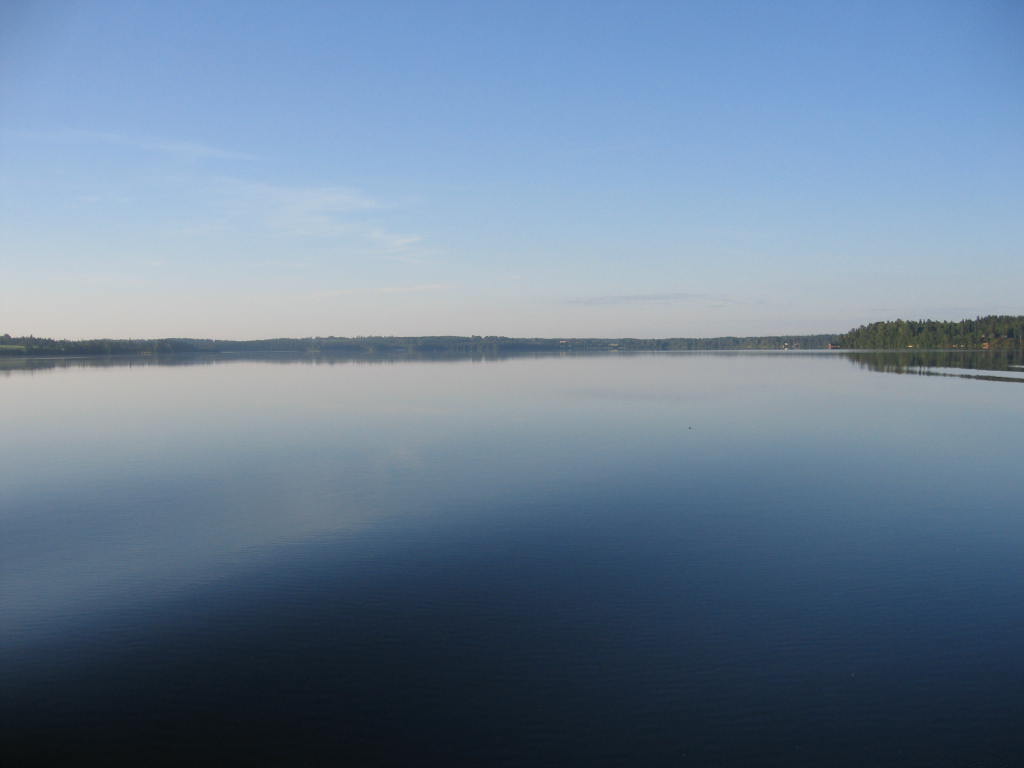 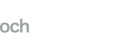 Del 1 
Det gemensamma ansvaret för att förvalta en naturresurs
Fisketillsynen är en viktig del av fiskevården
► Fiskevård och fiskevårdande regler blir meningsfulla  
    endast om reglerna följs. 

► Fisketillsynen är därför en nödvändig del av en 
    ändamålsenlig fiskevård. 

► Fiskerilagstiftningens syfte är att säkra en uthållig 
    fiskeförvaltning och att värna äganderätten. 

► Ansvaret för fisketillsynen är kopplad till ägar- och 
    förvaltaransvaret. 


I havet och de stora sjöarna har staten och dess myndigheter huvudansvaret för fiskevården och fisketillsynen. I övriga sötvatten är det fiskevattenägarna som har ansvar för fiskevården och fisketillsynen.
Övervakad fiskare
► Havs- och vattenmyndigheten (HaV) har övergripande ansvar för 
     EU:s fiskerikontroll och har, tillsammans med länsstyrelserna,    
     huvudansvaret för fiskevården och fisketillsynen i havet och de stora 
     sjöarna upp till första definitiva vandringshindret.

► Länsstyrelserna förordnar fisketillsynspersoner och bedriver även 
    egen fisketillsyn. 

► Kustbevakningen övervakar fisket i havet och i Vänern och Mälaren.

► Polisen ska förebygga och utreda alla slags brott och tar följaktligen 
    emot anmälningar om brott mot fiskerilagstiftningen. Sjöpolisen deltar i 
    operativ fisketillsyn.

► Fisketillsynspersoner bedriver merparten av fisketillsynen i Sverige.
 
► Fiskerättsägaren har samma befogenheter som en 
    fisketillsynsperson att bedriva fisketillsyn, men enbart på de egna 
    fiskevattnen. Har dock inget tjänstemannaskydd eller förstärkt 
    straffskydd.
Olika roller i fisketillsynen
Fisketillsynspersonen


► 2018 fanns fler än 6 000 löpande förordnanden av 
    fisketillsynspersoner

► Flertalet förordnanden gäller fisketillsyn på enskilt vatten
 
► Vissa förordnanden omfattar Havs- och vattenmyndighetens     fiskerikontroll som har sin grund i EU:s förordning om den     gemensamma fiskeripolitiken.
 
De flesta aktiva fisketillsynspersoner har ett förordnande från länsstyrelsen. Förordnandet omfattar ett definierat område i det län där fisketillsynen bedrivs.
Olika roller i fisketillsynen
Fiskerättsägaren

► Den som äger fiskerätt har ansvar och rättighet att     bedriva fisketillsyn på sitt eget fiskevatten.

► Innebörden är att fiskerättsägaren har befogenhet att     kontrollera en fiskare, beslagta fångst och redskap     och i förekommande fall anmäla brott.

► Rätten begränsar sig dock enbart till det egna     fiskevattnet eller till ett samfällt vatten där      fiskerättsägaren har fiskerätt i hela området.
 
Fisketillsyn på vatten med flera fiskerättsägare för olika delområden, till exempel ett fiskevårdsområde, förutsätter dock att det finns fisketillsynspersoner som är förordnade av länsstyrelsen för det aktuella området.
Olika roller i fisketillsynen
Länsstyrelsen

► Är uppdragsgivare för fisketillsynen på allmänt vatten     längs kusterna och i de stora sjöarna, och i angränsande     enskilda vatten där staten ansvarar för fiskevården.

► Fisketillsynen genomförs antingen av egen anlitad     personal eller genom avtal med lokala  organisationer.

► Fisketillsynen sker ofta i samverkan med     
    Kustbevakningen och Polisen och insatserna redovisas     till Havs- och vattenmyndigheten. 

► Länsstyrelserna har, inom ramen för anslaget till åtgärder     i havs- och vattenmiljön, årliga medel för fiskevård som     kan disponeras för fisketillsyn.

► Länsstyrelserna godkänner utbildningen och förordnar     fisketillsynspersoner som genomgått utbildning.
Olika roller i fisketillsynen
Havs- och vattenmyndigheten

► Övergripande ansvar för EU:s fiskerikontroll i Sverige.  

► Ansvar för att kontrollera den fisk som fångas,     landas, transporteras och säljs i Sverige, inklusive     import och export.

► Kontrollen följer upp fastställda kvoter och fisketider.     Beslut tas om fiskestopp för reglerade arter.

► Fiskerikontrollen genomförs i samverkan med     Kustbevakningen, Tullverket, Transportstyrelsen,     Polisen och länsstyrelserna.

► HaV beslutar, enligt regeringens bemyndigande, om     föreskrifter om fiskevård och fiskets bedrivande i     havet och i sötvatten.
Olika roller i fisketillsynen
Kustbevakningen

► Bedriver operativ fisketillsyn i havet för att kontrollera     efterlevnaden av EU:s regler för den gemensamma     fiskeripolitiken och av den nationella lagstiftningen.

► Ansvarar även för operativ fisketillsyn i Vänern och     Mälaren. 
 
► Har vid brottsbekämpning samma befogenheter som      polisen med rätt att hålla förhör, genomföra      husrannsakan och gripa misstänkta personer.

► Kan genomföra egna brottsutredningar vid upptäckt      av brott mot fiskerilagstiftningen som begåtts till sjös.

► Övervakning och kontroll sker i nära samverkan med      Havs- och vattenmyndigheten.
Olika roller i fisketillsynen
Polisen

► Förebygger och utreder brott, övervakar den     allmänna ordningen och skyddar allmänheten.  

► Vid lagbrott, till exempel fiske utan lov eller      överträdelse av myndigheternas föreskrifter, ska      brottet anmälas till polisen.

► Särskild sjöpolis med verksamhet i Stockholm, på     Gotland, i Halland och i Västra Götaland med uppgift     att utöva jakt- och fisketillsyn och att utreda brott mot     fiskerilagstiftningen.

► Under sommaren har sjöpolisen mobila poliskontor i     Stockholms län
  
► Län som saknar sjöpolis kan begära hjälp,     expertkunskap och förstärkning från befintlig sjöpolis.
Olika roller i fisketillsynen
Resurser för fisketillsyn

► HaV kan använda riktade medel för fisketillsyn ur     anslaget till åtgärder i havs- och vattenmiljön.

► Länsstyrelserna använder resurser till fisketillsyn,     utbildning och förordnande samt för rådgivning till     fiskevårdsområdesföreningar. Insatserna redovisas till     HaV.
  
► Polisen och Kustbevakningen avdelar resurser i den     delen av verksamheten som avser fisketillsynen.  

► Merparten av fisketillsynen i Sverige sker dock i     huvudsak genom ideella insatser på uppdrag av     fiskevårdsområdesföreningar eller andra förvaltare av     fiskevatten. I många fall ersätts endast direkta     kostnader.
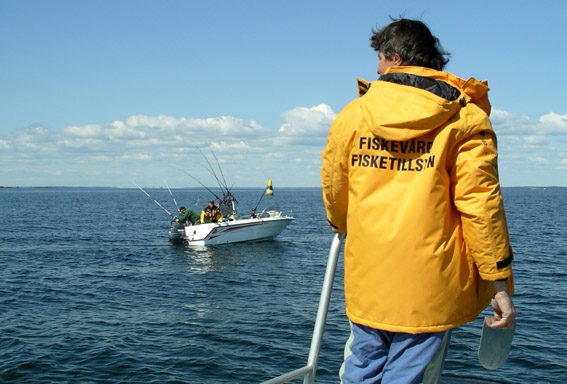 Del 2 
Steg för steg till förordnandet
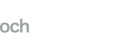 Alla kan utbilda sig till fisketillsynsperson
► Krav på att man ska ha fyllt 18 år.
► Minimikrav på utbildning framgår av bilaga 2 till         föreskrifterna om fisketillsynsförordnanden     (HVMFS 2018:1).
► Utbildningen ska ledas av en godkänd instruktör     och kursen ska avslutas med ett prov.
Uppgifter i ansökan om fisketillsynsförordnande
Skriftlig ansökan görs till länsstyrelsen i det län som fisketillsynspersonen är folkbokförd:
► Personuppgifter (personnummer och adress) ska anges
► Förordnandet ska vara knutet till ett specifikt uppdragsområde
► Fisketillsynspersonen ska ha en namngiven uppdragsgivare
► Uppdragsgivaren ska tillstyrka och underteckna ansökningshandlingen
► Utbildningsbevis ska bifogas ansökan
Förutsättningar för länsstyrelsen ska förordna en ny fisketillsynsperson:
● att det föreligger ett behov av fisketillsyn i det aktuella området
● att personen är skötsam och laglydig och inte har några betydande    anmärkningar i Polisens belastnings- och misstankeregister.
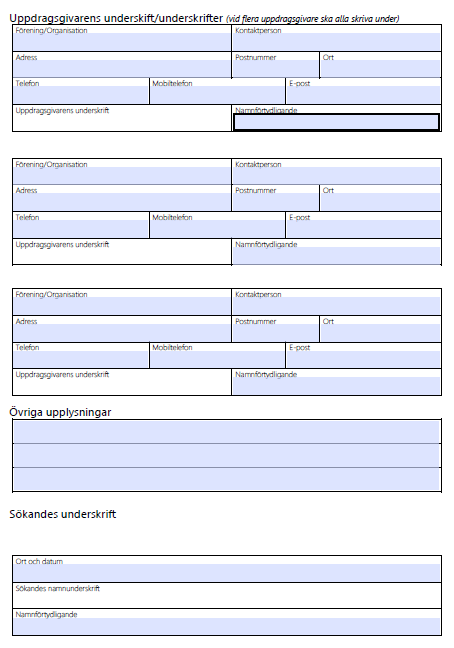 Förordnandet
► Länsstyrelse handlägger ansökan och beslutar om ett     förordnande
► Av förordnandet framgår fisketillsynspersonens befogenheter.
► Fisketillsynspersonen erhåller ett tjänstekort i plast.      Framsidan visar funktionsbeteckningen och texten fisketillsyn.     Baksidan visar personuppgifter, förordnandets giltighetstid och     fisketillsynspersonens befogenheter. Kortet ska bäras synligt     på vänster bröst.
► Förordnandet är giltigt högst sex år och kan återkallas om     innehavaren åsidosätter sina skyldigheter eller missköter sig.
► För att erhålla ett förnyat förordnande måste man genomgå en     fortbildning.
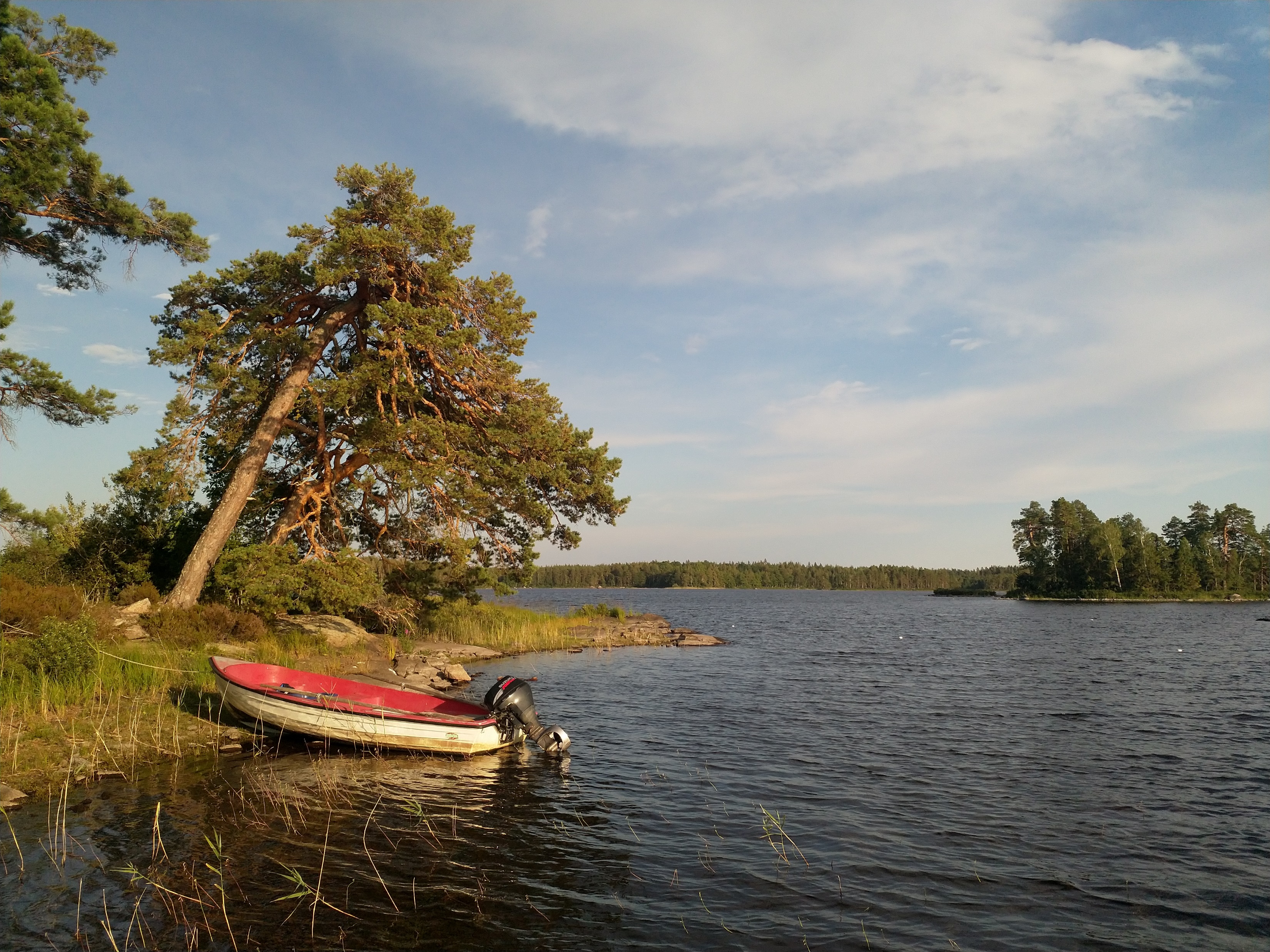 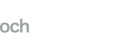 Del 3 

Skäl för avslag
Del 3 

Skäl för avslag
Skäl för avslag
Länsstyrelsens helhetsbedömning


Länsstyrelsen kan i enstaka fall avslå en ansökan om förordnande som fisketillsynsperson då personen har begått brott och återfinns i brottsregistret.

Det görs emellertid alltid en helhetsbedömning och ett ringa brott som begåtts längre tillbaka i tiden behöver inte medföra ett avslag.
Skäl för avslag
Kunskapskravet är inte förhandlingsbart

 ► Den som inte klarar provet vid grundutbildningen      erhåller inget utbildningsbevis och kan därmed inte      förordnas till fisketillsynsperson.

► Det åligger utbildningsledaren att inte ge avkall på     kunskapskravet genom att godkänna kursdeltagare     som inte klarat provet.

► Det åligger utbildningsledaren att tillställa     kursdeltagarna utbildningsmaterialet i god tid före     utbildningen - underlättar kunskapsinhämtningen. 

► Fortbildning av fisketillsynspersoner ska ske inom sex     år efter grundutbildningen. Fortbildningen innehåller     inget kunskapsprov.
Skäl för avslag
Återkallande av förordnande


Förordnandet kan återkallas om fisketillsynpersonen :

► Inte längre uppfyller kvalifikationskraven

► Åsidosätter sitt uppdrag

► Inte längre har någon uppdragsgivare

I väntan på slutlig prövning kan fisketillsynspersonen stängas av från sitt uppdrag.
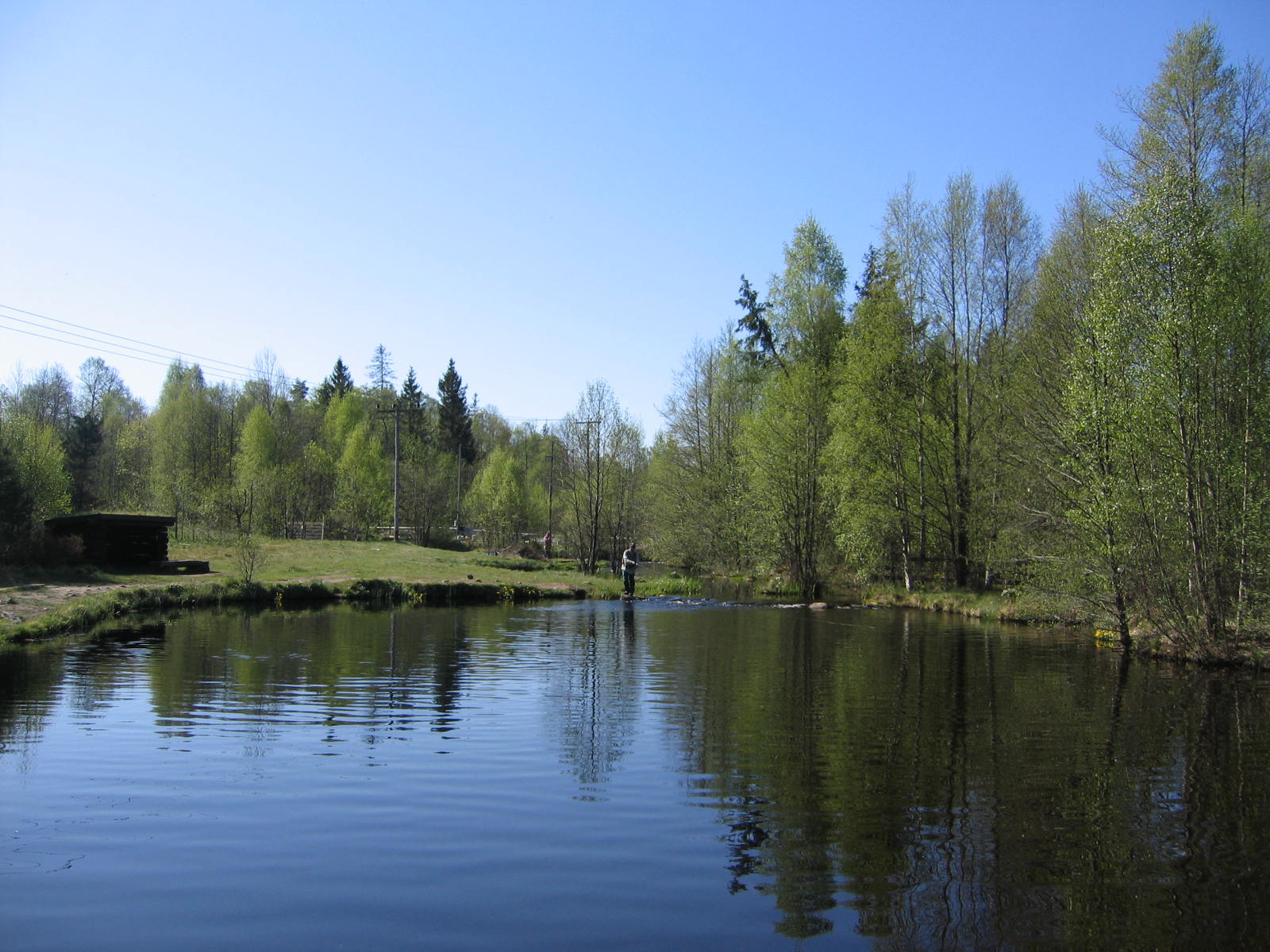 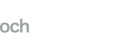 Del 4 

Föreskrifterna om fisketillsynsförordnande 
(HVMFS 2018:1)
Föreskrifternas innehåll
Tillämpningsområde 1 §

Föreskrifterna innehåller bestämmelser om hur länsstyrelsen ska utse personer som utövar fisketillsyn enligt 34 § fiskelagen (1993:787)
Föreskrifternas innehåll
Kvalifikationskrav 2 §

En länsstyrelse får förordna någon att utöva fisketillsyn om personen ifråga:
  
► har fyllt 18 år

► med hänsyn till laglydnad och övriga omständigheter är     lämplig för uppdraget, och

► har genomgått en utbildning enligt 13§ med godkänt     resultat. Utbildningen får inte vara äldre än sex år för att     kunna läggas till grund för ett förordnande.
Föreskrifternas innehåll
Ansökan 3 - 4 §§

Den som vill bli förordnad att utöva fisketillsyn ska skicka en skriftlig ansökan till länsstyrelsen i det län där han eller hon är folkbokförd. Ansökan ska innehålla uppgifter om:

► den sökandes namn, personnummer och adress,

► uppdragsgivare såsom länsstyrelse eller     fiskevårdsområdesförening, och

► det eller de uppdragsområden som ansökan avser.

Till ansökan ska den sökande skicka med ett intyg om genomförd utbildning enligt 13 §.
Föreskrifternas innehåll
Förordnandet 5 - 7 §§

Länsstyrelsen ska meddela ett förordnande att utöva fisketillsyn i en särskild handling. Fisketillsynsförordnandet ska innehålla uppgifter om:

► förordnande länsstyrelse
► fisketillsynspersonens namn, personnummer, adress
► datum för utfärdandet
► förordnandets giltighetstid
► uppdragsgivare
► uppdragsområde, inklusive uppgifter om vilken kommun området är     beläget i
► om förordnandet omfattar tillsyn på allmänt eller enskilt vatten eller     enskilt frivatten
► om förordnandet omfattar befogenheter att få tillträde till utrymmen där     fisk och utrustning förvaras eller hanteras  eller att ta egendom i beslag     eller båda
► beslutsfattare

Den som förordnas att utöva fisketillsyn ska informera länsstyrelsen om ändringar gällande uppdragsgivare eller andra omständigheter som angår förordnandet.
Föreskrifternas innehåll
Återkallelse 8 §

Den länsstyrelse som utfärdat ett förordnande ska återkalla det om den som förordnats att utöva fisketillsyn:

► inte längre uppfyller kraven i 2§ punkten 2,
► åsidosätter sitt uppdrag, eller
► inte längre har någon uppdragsgivare.

Länsstyrelsen får besluta att stänga av en fisketillsynsperson från uppdraget till dess att frågan om återkallelse prövats slutligt.
Föreskrifternas innehåll
Tjänstekort 9 - 12 §§

Utformning

Tjänstetecknet för den som förordnats att utöva fisketillsyn ska bestå av ett tjänstekort. Länsstyrelsen ska utfärda tjänstekortet, som ska vara av plast i formatet ISO/IEC 7810 ID1. Framsidan av kortet ska visa emblemet för fisketillsynsperson i enlighet med föreskriftens bilaga 1. På baksidan av kortet ska anges 

► orden ”tjänstekort för fisketillsyn” i versaler,
► fisketillsynspersonens för- och efternamn,
► datum för utfärdande av förordnandet (DD-MM-ÅÅÅÅ),
► datum då tjänstekortet upphör att gälla (DD-MM-ÅÅÅÅ),
► befogenheter att få tillträde till utrymmen eller att ta     egendom i beslag  eller båda, och
► utfärdande länsstyrelse.
Föreskrifternas innehåll
Tjänstekort 9 - 12 §§

Handhavande

► Vid utövande av fisketillsynen ska tjänstekortet bäras väl      synligt, fastsatt på bröstets vänstra sida.

► Fisketillsynspersonen ska även ha med sig en giltig     legitimationshandling och kunna visa upp denna på begäran.

► Legitimationshandlingen ska innehålla uppgifter om     innehavarens fullständiga namn, personnummer samt vara     försett med ett fotografi av innehavaren och dennes     namnteckning.

► En fisketillsynsperson som förlorar sitt tjänstekort ska genast     anmäla detta till den länsstyrelse som utfärdat förordnandet.

► Om ett förordnande återkallas eller om en fisketillsynsperson     blir avstängd från sitt uppdrag enligt 8§, ska tjänstekortet     återlämnas till ansvarig länsstyrelse.
Föreskrifternas innehåll
Utbildning 13 - 15 §§

Genomförande

► Den som tidigare inte gått någon utbildning om fisketillsyn ska genomgå     en grundutbildning som ska omfatta minst de ämnen och timmar som     framgår av bilaga 2 till föreskrifterna.

► Den som har genomgått en grundutbildning ska minst vart sjätte år     genomgå en fortbildning. Fortbildningen ska innehålla en repetition av     grundutbildningen och omfatta minst de ämnen och timmar som anges i     bilaga 3 till föreskrifterna.

► Både grundutbildning och fortbildning ska hållas på svenska.     Utbildningen ska ledas av en instruktör eller en utbildningsledare och     anordnas av länsstyrelsen, Sveriges Sportfiske- och Fiskevårdsförbund,     Sveriges Fiskevattenägareförbund eller andra förbund, organisationer     och föreningar.

► Länsstyrelsen ska säkerställa att utbildningen ger deltagarna de     kunskaper som krävs för att kunna utöva den tillsyn som uppdraget     kräver och ska godkänna de utbildningar som anordnas av något     annat organ än länsstyrelsen.
Föreskrifternas innehåll
Utbildning 13 - 15 §§

Intyg

Utbildningsanordnaren ska utfärda ett intyg om genomgången utbildning till den som klarat utbildningen med godkänt resultat. Av intyget ska framgå:

► namnet på den intyget gäller,
► ort och datum för utfärdandet,
► namnet på utbildningsanordnaren,
► namnet på instruktören eller utbildningsledaren,
► vilken länsstyrelse som har godkänt utbildningen,
► om det är en grund- eller fortbildning, och
► de ämnesområden som utbildningen omfattar samt antalet      undervisningstimmar per ämnesområde.